法科大学院生の皆様へ
2021.4
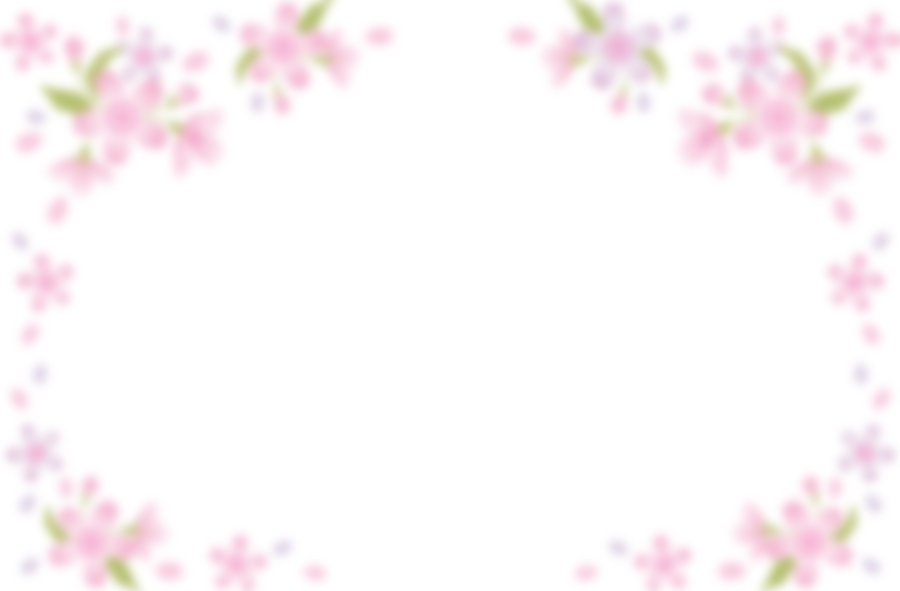 ご入学おめでとうございます
ようこそ法学部研究室図書室へ
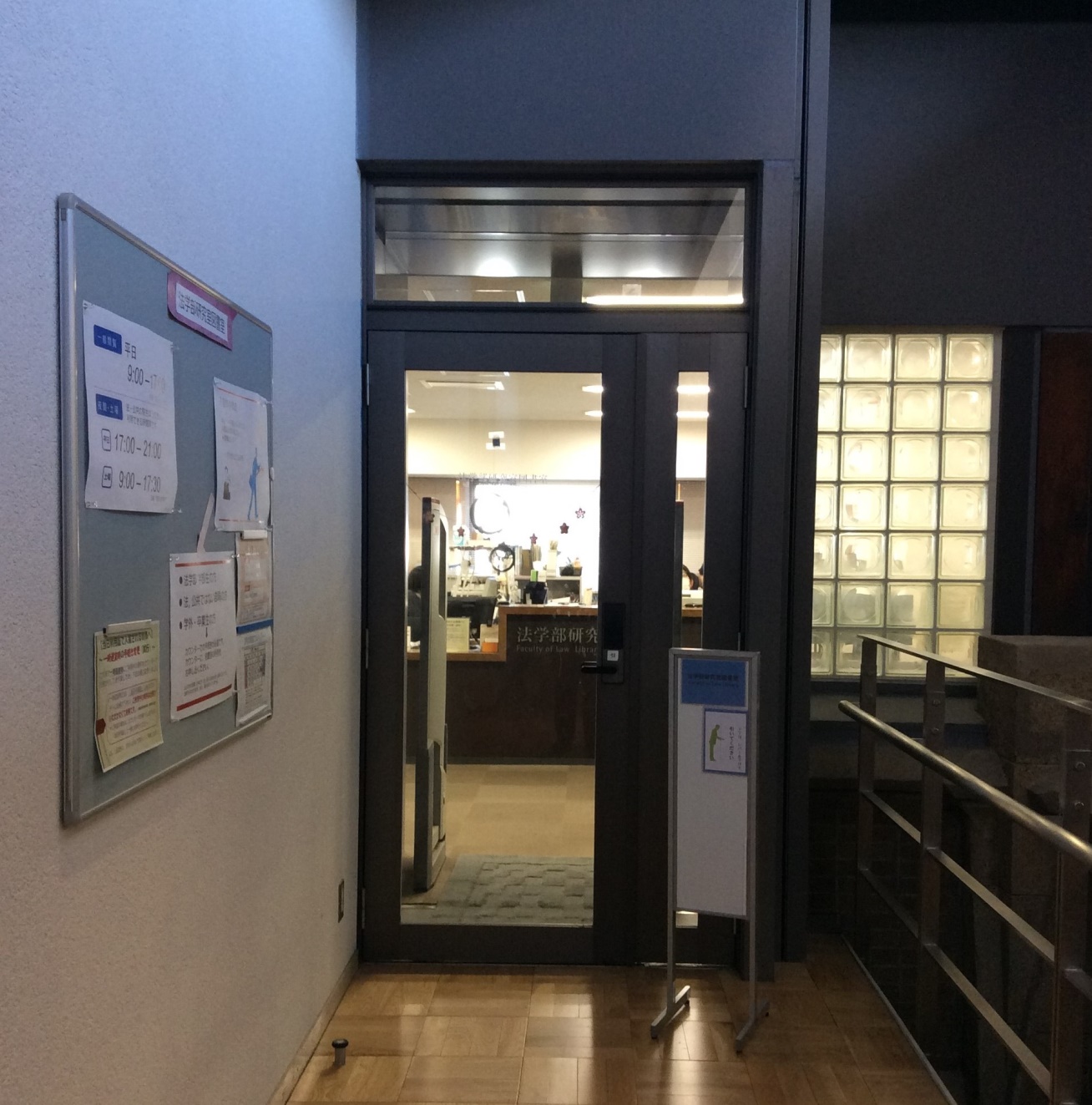 [Speaker Notes: 皆さん、ご入学おめでとうございます。これから法学部研究室図書室バーチャルツアーを始めます。]
法学部研究室図書室
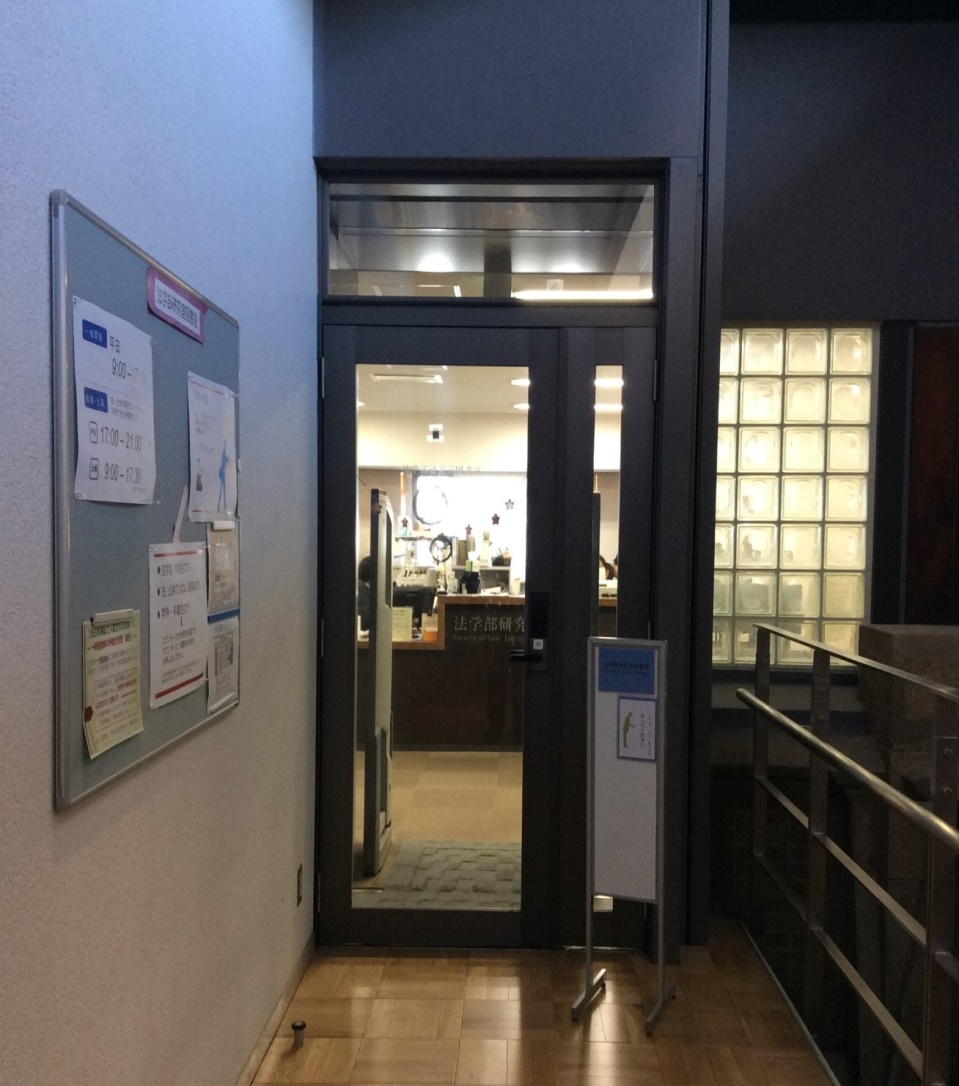 ★ 法科大学院生の皆様が、
　　　法学部研究室図書室で出来ること ★
当室所蔵資料の閲覧、複写、当日貸出、
  図書室内の専用棚への取り置き
　　（ご自宅への持ち帰りは出来ません）
書庫への入庫
他キャンパス/他大学からの図書取り寄せ(*)
学内他館/他大学からの文献複写物の取り寄せ(*)
レファレンスサービス等
*他大学からの図書取り寄せ、文献複写物の取り寄せは、
　有料サービスです
[Speaker Notes: 法科大学院生の皆様は、当室所蔵資料の閲覧、複写、当日貸出、図書室内の専用棚への取り置きが可能です。書庫に入ることもできますので、ご自身で本をお探しいただけます。また、他館からの図書や文献複写物の取り寄せも出来ます。]
図書室への入室ルート
下記は、通常時の入室ルートです。東大の活動制限レベルが0.5以上の間は、
3号館正面玄関から入館してください。
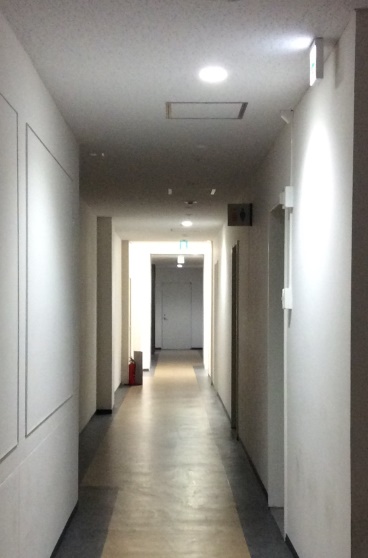 法3号館
廊下
法学部4号館
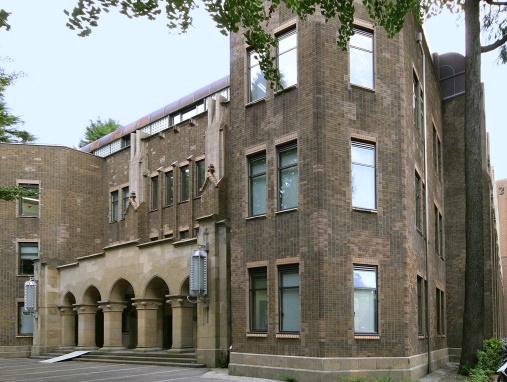 法学部3号館
突き当りを
左へ
カードリーダー
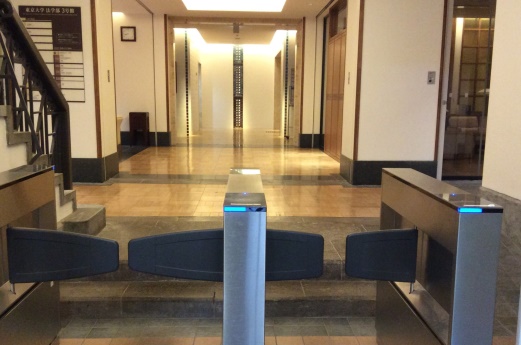 法3号館入館ゲート
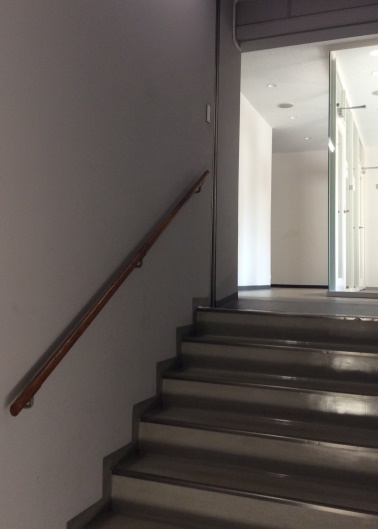 階段で4階へ
平日９時～１７時は
法3号館からも
入室できます。
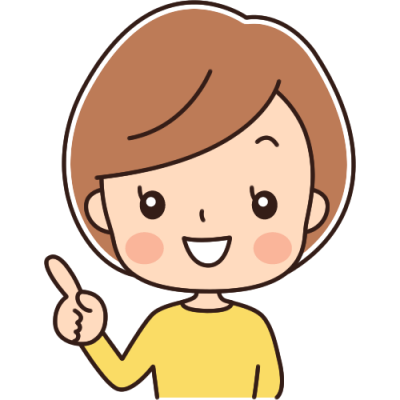 建物の中では静粛にしてください。セルフツアーをする方は歩きスマホは絶対にしないでください。
法3号館への
連絡通路
[Speaker Notes: 新型コロナウィルス感染症対応に伴い、入室ルートが通常時から変更になっています。東大の活動制限レベルが0.5以上の間は、3号館正面玄関から入館してください。
なお、通常時、図書室へ行くには、法学部4号館入口で学生証をカードリーダーにタッチして入館し、右手の階段から4階に上ってください。4階にある法学部3号館への連絡通路を通り、3号館の長い廊下の突き当りを左に曲がると図書室入口があります。平日の9時～17時は法学部3号館正面玄関から入って、4階に上ることができます。3号館・4号館は研究室のある建物なので、静粛にしてください。新型コロナウィルス感染症への対応のため、入館方法が変更になる場合がありますので、ご注意ください。セルフツアーをする方は歩きスマホは絶対にしないでください。]
図書室カウンター
入室の際に、学生証を提示の上、入退室時刻の記録をお願いします。
開室時間　月～金(祝日除く）9時～17時　
※新型コロナウイルス感染症対応に伴い、開室時間が変更になる場合がありますので、最新情報は、図書室Webサイトhttps:// www.lib.j.u-tokyo.ac.jpをご確認ください
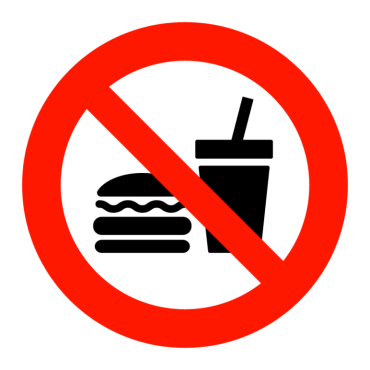 ここは法3号館の4階ですが、
図書室エリアでは
L（エル）6階と呼びます
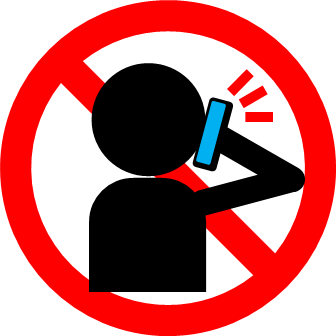 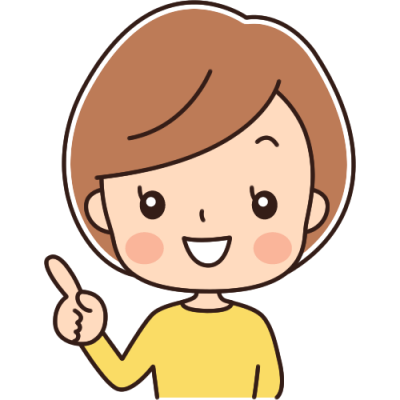 [Speaker Notes: こちらが法学部研究室図書室のカウンターです。図書室に入る際は、必ず学生証を見せて入室してください。また、入退室時刻の記録をお願いします。
法学部3号館の4階に図書室入口がありますが、図書室エリアではL6階と呼びます。図書室はL6階からL1階までの6階層になっています。
図書室の開室時間は、新型コロナウィルス感染症対応に伴い、平日9時から17時までの開室となっています。変更の可能性がありますので、
最新情報は、図書室Webサイトをご確認ください。
図書室内は飲食禁止です。携帯電話の通話もご遠慮ください。]
入退室時刻の記録について
入室の際に入室時刻の記録を、退室時に退室時刻の記録をお願いします。
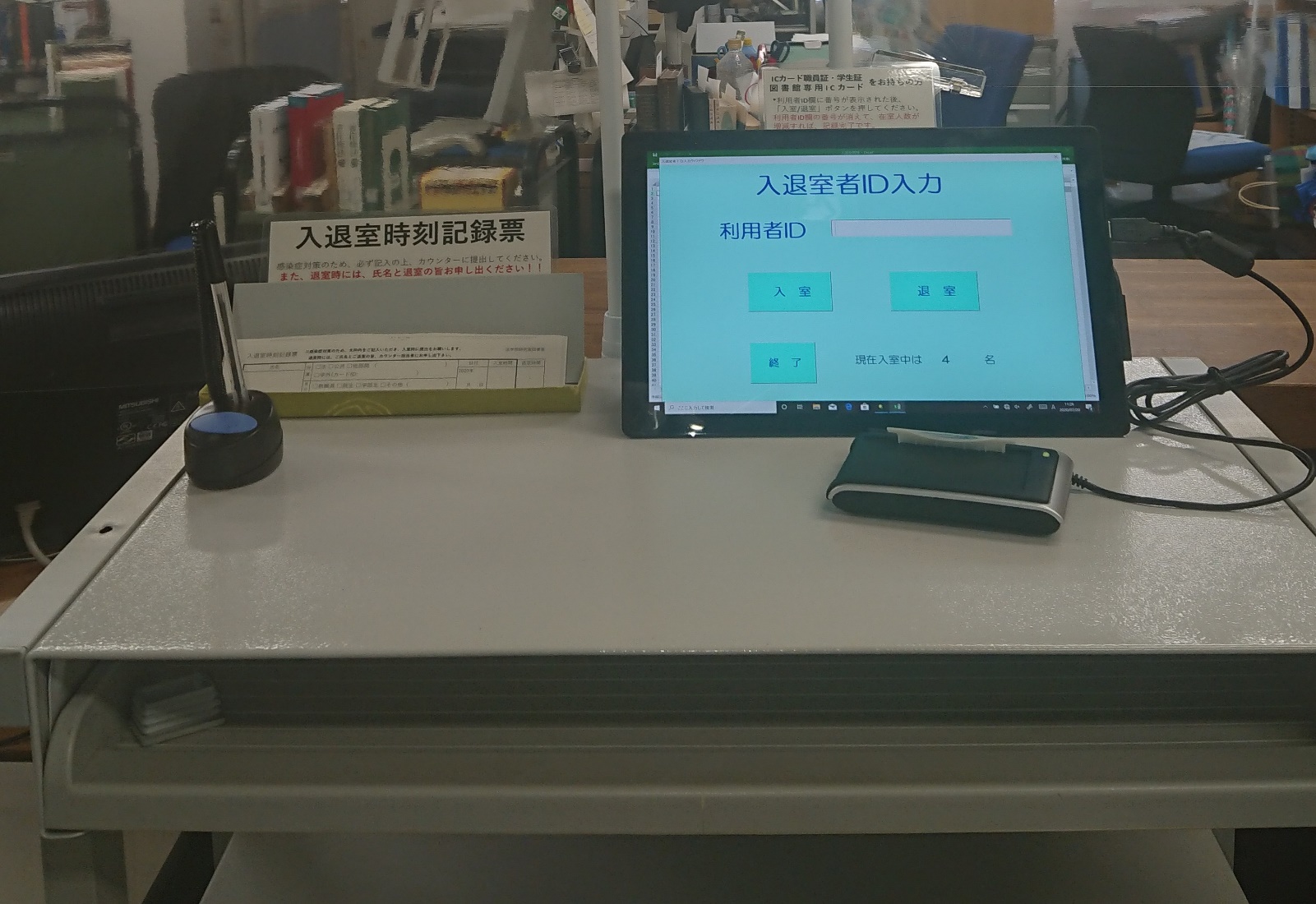 ICカードリーダーに、学生証をのせて、利用者ID欄に、番号が読み取られたら、入室/退室ボタンを押してください。
番号が消えて、入室人数が増減すれば完了です。
ICカードリーダー
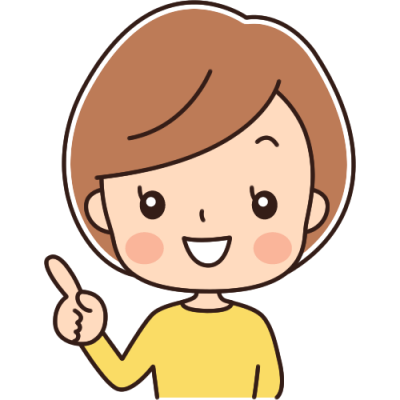 カウンター右手へ
[Speaker Notes: 新型コロナウイルス感染症対応に伴う対応として、入退室時間を記録していただいています。
カウンター前のタブレット端末で、入退室時刻の記録をお願いします。]
利用者用ロッカー
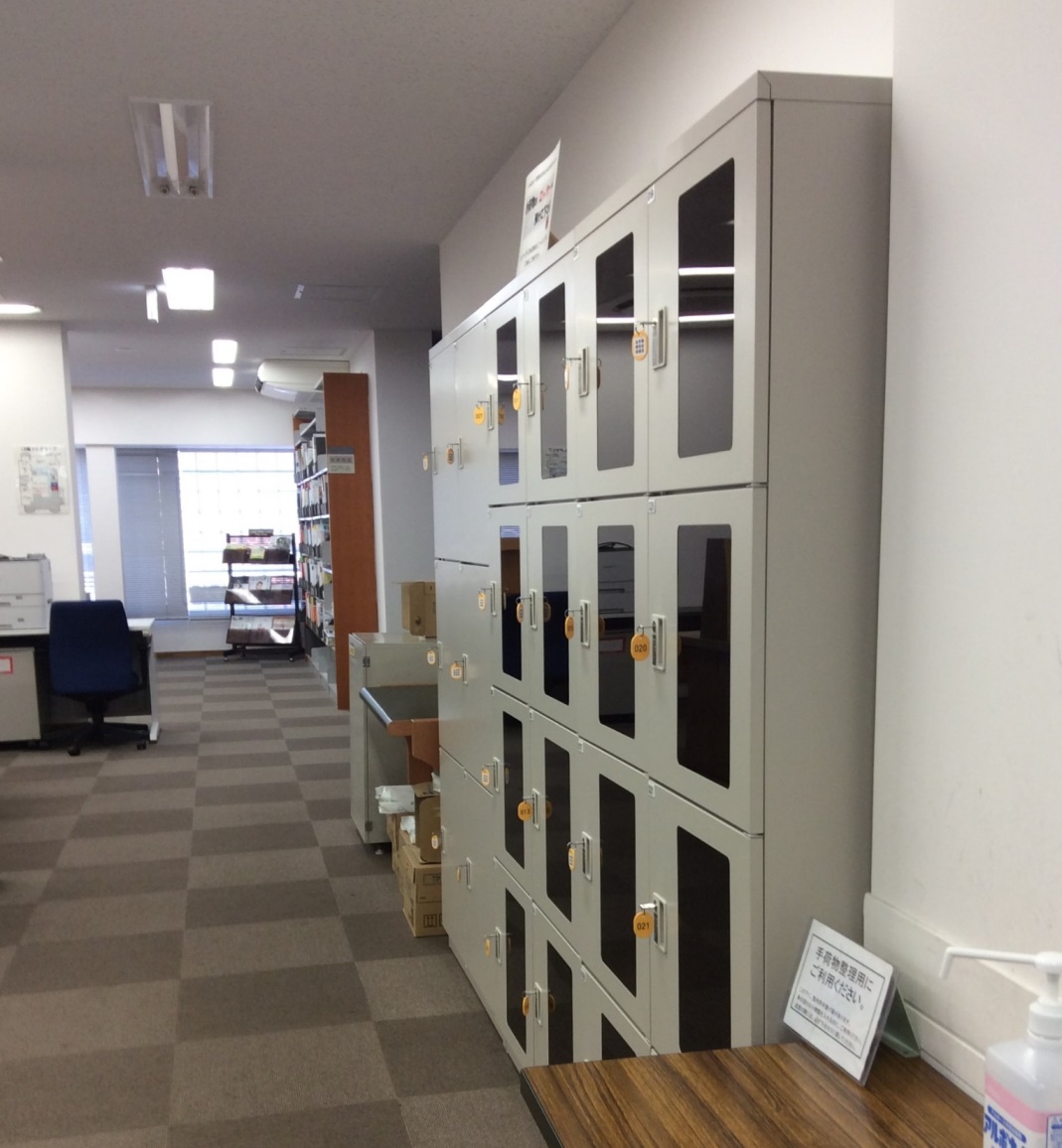 バッグ類はロッカーにしまって
ください。

図書室のご利用前後は、手指の消毒・手洗いにご協力ください。
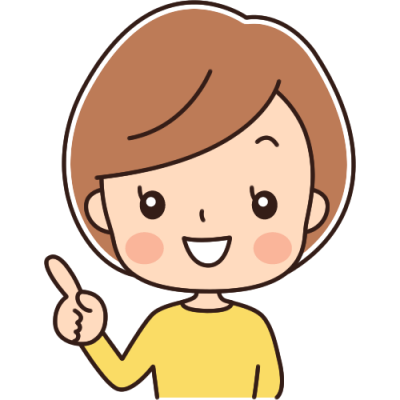 閲覧室へ
[Speaker Notes: 図書室に入って右手にロッカーがあります。バッグ等はロッカーに入れて下さい。貴重品などを袋に入れて持ち歩きたい方は、透明の袋を各自ご用意ください。]
閲覧室
OPAC検索用端末
図書や雑誌をコピーする際は、文献複写申込書に記入して、コピーをとる前にカウンターに提出してください。
文献複写申込書
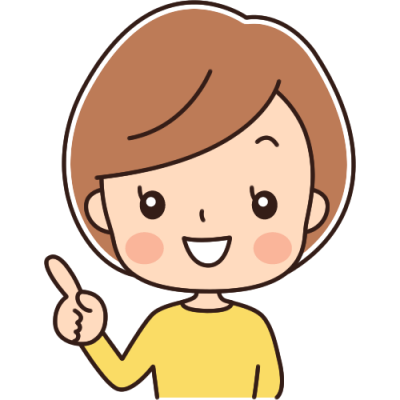 図書室資料
複写用コピー機
日本語雑誌コーナーへ
[Speaker Notes: 通路の左側に閲覧室と図書室資料複写用のコピー機とOPAC検索用端末があります。コピー機は、現金式とプリペイドカード式があります。図書や雑誌をコピーできる範囲は著作権法で定められていますので、コピーを取る前に文献複写申込書に記入して、資料と一緒にカウンターに持ってきてください。コピー料金はモノクロ10円、カラー50円です。
また、ここでは学内の無線LAN（UTokyo WiFi）が利用できます。窓側の席の上には、持ち込みのPC用にコンセントがあります。
OPAC検索用端末は各階にあります。]
日本語雑誌コーナー
OPACの配架場所表示は「法・雑誌」
左側の書架から
アルファベット順に
並んでいます。
雑誌はタイトルのアルファベット順に並んでいます。
ただし大学紀要類は大学名で並んでいます。
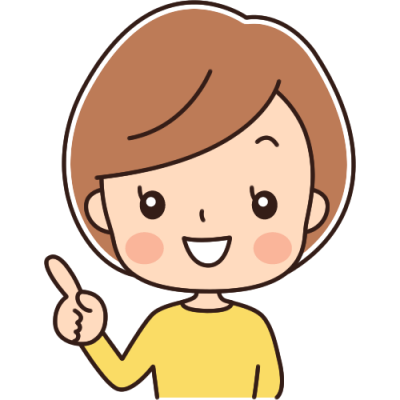 法科大学院
図書コーナーへ
[Speaker Notes: ロッカーの前を通り過ぎて右に曲がると日本語雑誌コーナーがあります。OPACで検索した時に配架場所が「法・雑誌」と表示されます。雑誌はタイトルのアルファベット順に配架されています。ただし、大学の紀要類は、雑誌のタイトルの前に大学名を付けた順番で並べてあります。]
法科大学院図書コーナー
法科
OPACの配架場所表示は「法・法科」
当室では館外貸出（自宅への持ち帰り）は行っていません。
当日貸出10冊または
専用棚への2週間15冊の
取り置きができます。
法科大学院用図書購入申込書
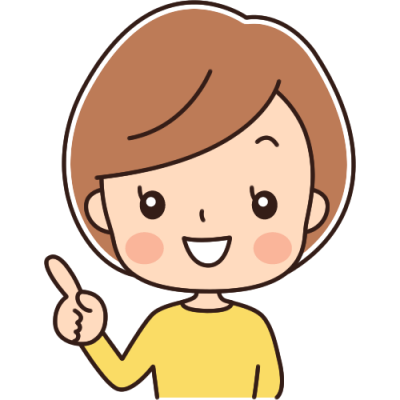 カウンター前へ
[Speaker Notes: 日本語雑誌コーナーの奥に法科大学院図書コーナーがあります。法科大学院生がよく利用する図書や雑誌、判例集などをこちらに揃えています。OPACで検索した時に配架場所が「法・法科」と表示されます。法学部研究室図書室では、資料の貸出しをしていません。それは、資料の紛失を防ぎ、他のより多くの利用者と共同で利用するためです。ですが、こちらのコーナーの資料は、当日内なら自習室まで持ち出すことができます。また、図書室内で連続して使うようなときは、2週間15冊までカウンター横の書架に取り置いておくことができます。
このコーナーには、「法科大学院用図書購入申込書」があります。もし、このコーナーに備え付けてほしい図書があったら、この申込書に記入してカウンターまでお持ちください。メールでも申し込み可能です。図書・学術情報委員会で検討し、購入を決定します。]
図書室カウンター
法科大学院生用
取り置き棚
カウンターでは
資料の当日貸出や取り置き手続き、
取り寄せ資料の受け渡し、
他大学図書館への紹介状発行
などを行っています。
2週間15冊資料の取り置きができます。
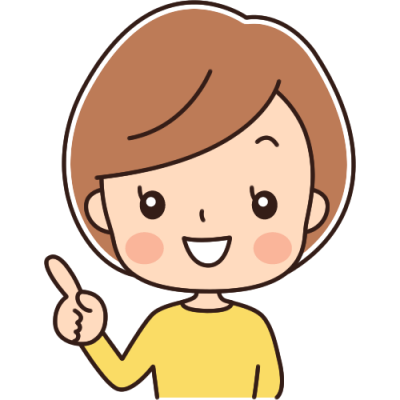 カウンター左手へ
[Speaker Notes: カウンターでは、資料の一時持ち出しや取り置きの手続き、資料の探し方やデータベース関連の案内、MyOPACで駒場や柏など他キャンパスにある図書を取り寄せたり、文献のコピーを取り寄せたりした場合の受け取り、他大学の図書館へ行って直接資料を見たりしたいときの紹介状発行の手続き、など様々なサービスを行っています。図書室の利用に関してわからないことがあったら、カウンターの職員にお尋ねください。]
外国法令判例資料室日本語雑誌コーナー（続き）
外国法令判例資料室
ＯＰＡＣの配架場所表示は「法・外国法」
日本語雑誌コーナー（Tnまで）
ＯＰＡＣの配架場所表示は
「法・雑誌」
主に欧米の法令・判例が配架されています。
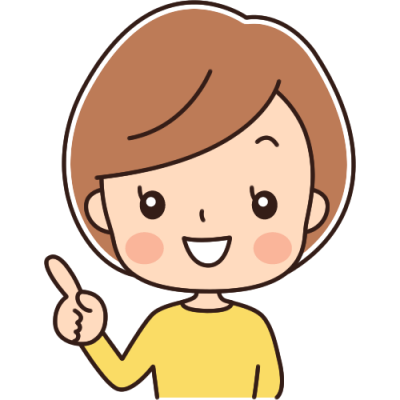 Ｌ（エル）５階へ
[Speaker Notes: カウンターに向かって左手に進むと左側に外国法令判例資料室があります。主に欧米の法令や判例が配架されています。右側と奥の方にはタイトルＫの途中からＴｎまでの日本語雑誌が配架されています。]
図書室Ｌ５階
外国語雑誌（1975年以降）
ＯＰＡＣの配架場所表示は
「法・雑誌」
日本語雑誌（To以降）
ＯＰＡＣの配架場所表示は
「法・雑誌」
1974年以前の外国語雑誌は
Ｌ（エル）1階書庫にあり
ます。
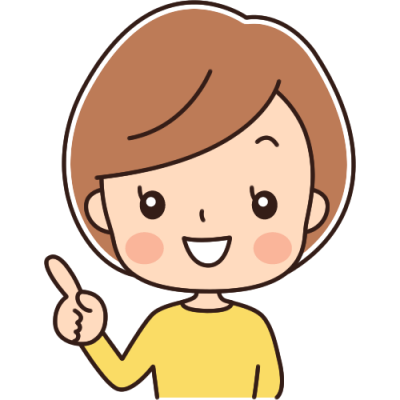 Ｌ（エル）４階へ
[Speaker Notes: L5階には、日本語雑誌のタイトルがToから後の物と1975年以降に発行された外国語雑誌がタイトルのアルファベット順に並べてあります。1974年以前の外国語雑誌はL1階書庫にあります。]
図書室Ｌ４階
自習室の端末と同様に利用できます。
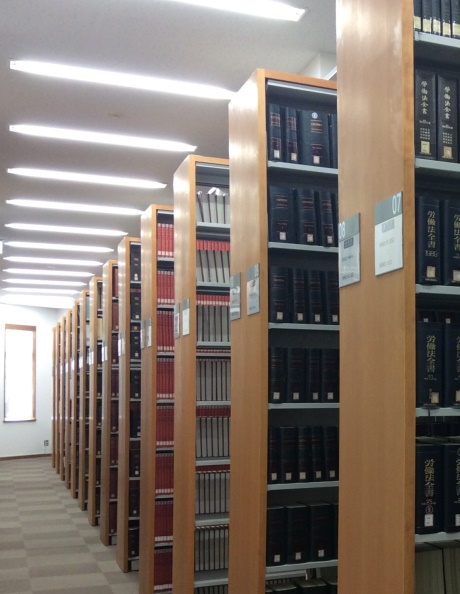 判例室
参考資料室
ＯＰＡＣ配架場所表示は
「法・判例参考」
共同利用端末
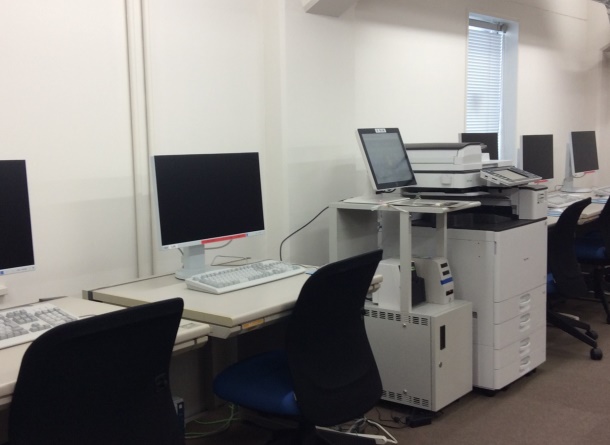 日本の判例類や参考図書があります。
Ｌ（エル）４階書庫へ
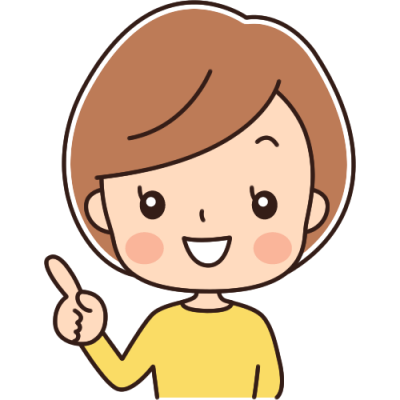 [Speaker Notes: L4階の右側には、判例室・参考資料室があります。判例室・参考資料室には、日本の判例類と参考図書があります。奥にはプリペイドカード式コピー機もあります。
左側の目録カードコーナーの奥に、共同利用端末とプリンタも設置されています。自習室の端末同様にECCS利用権付与済みのUTokyo Accountでログインしデータベースの検索や閲覧ができます。プリンタはプリペイドカードだけでなく、SUICA、PASMOなどの交通系電子マネーでの支払いも可能です。なお、プリペイドカードやICカードの取り出しは、必ず画面の指示に従ってください。手で引き抜くことはエラーの原因となります。]
Ｌ４階書庫入口
Ｌ（エル）４階からＬ１階まで書庫が
あります。
書庫に入る時は
カードリーダーに
学生証を当ててください。
書庫から出る時は
サムターンを回して
ドアを開けてください。
カードリーダー
サムターン
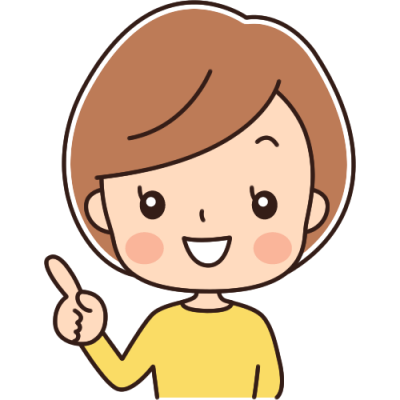 書庫の中へ
[Speaker Notes: L4階からL1階まで書庫があります。書庫に入るときは、カードリーダに学生証を当ててください。　書庫から出るときは、サムターンを回してドアを開けてください。]
電動書架の使い方
書庫資料のＯＰＡＣ配架場所表示は「法・図」
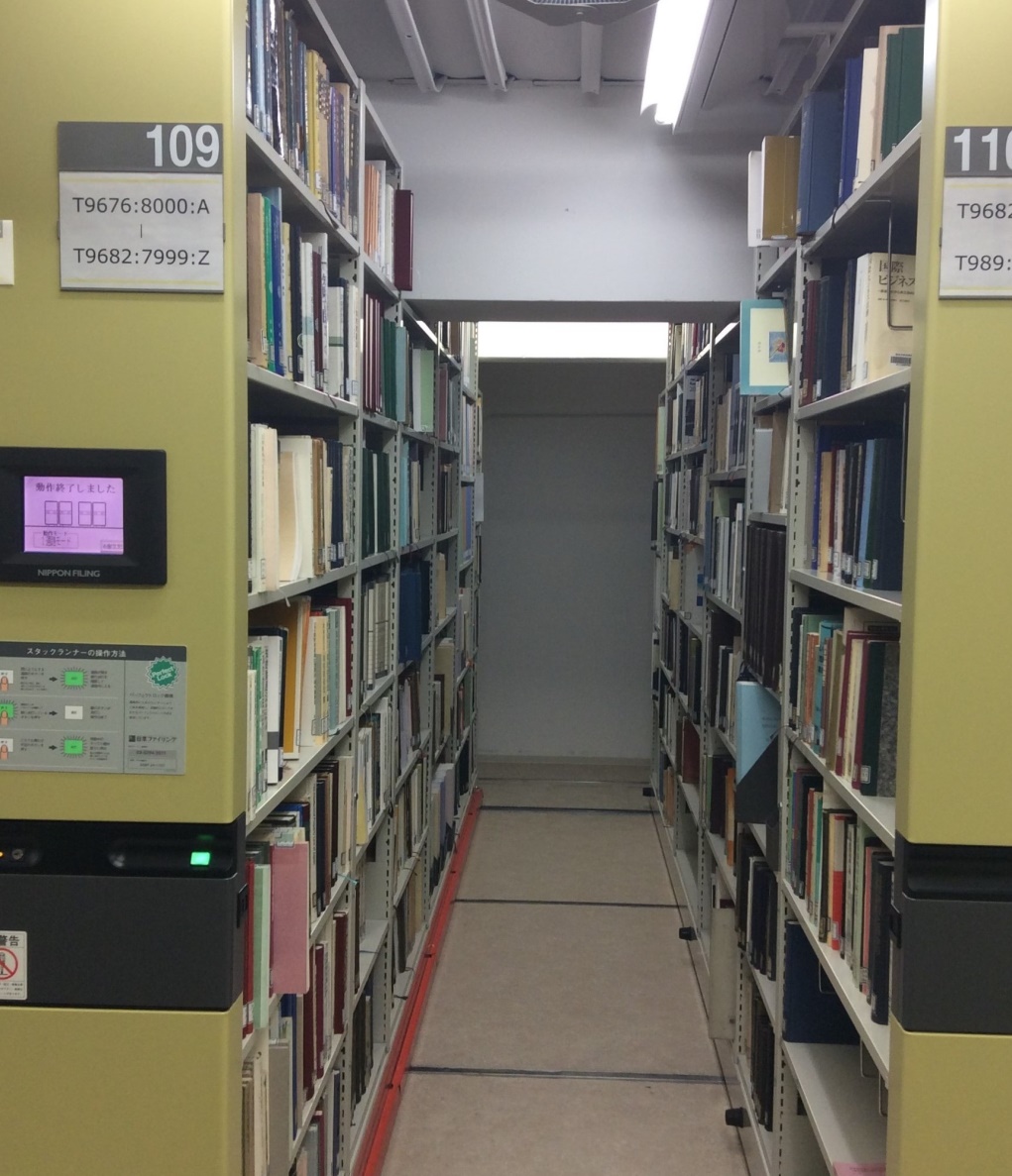 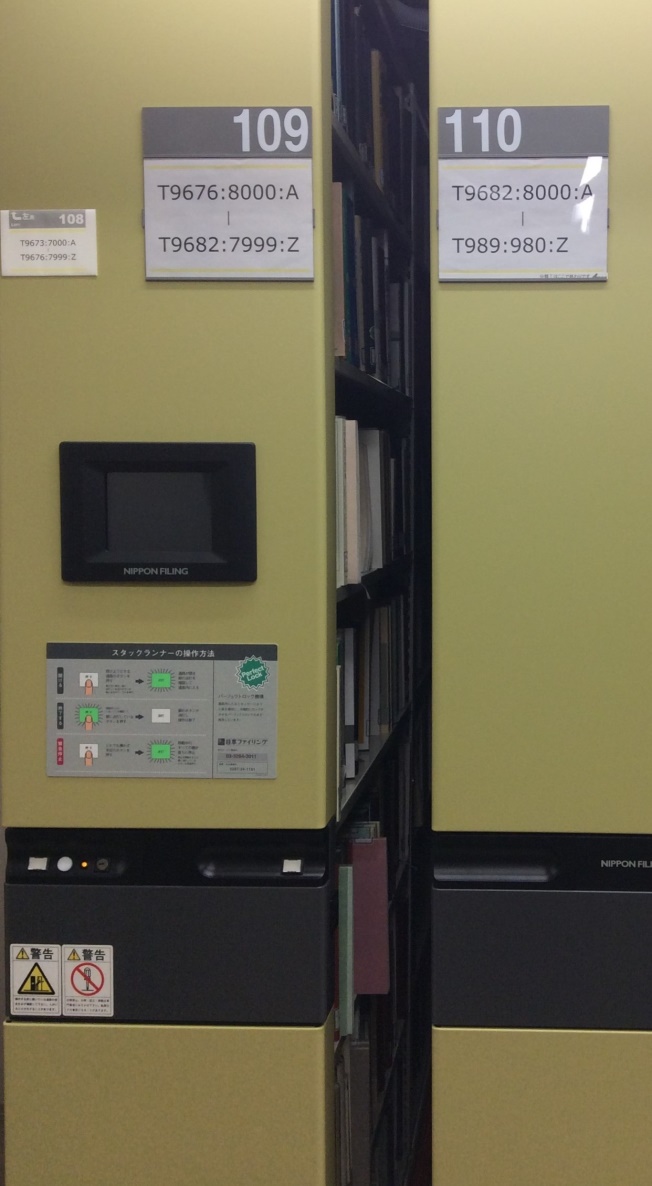 各書架に図書の請求記号が表示されています。
利用したい図書が配架されている書架の開閉ボタンを押してください。
書庫資料も当日貸出・取り置き可能です。
請求記号表示
書架開閉ボタン
押すと緑色に光ります
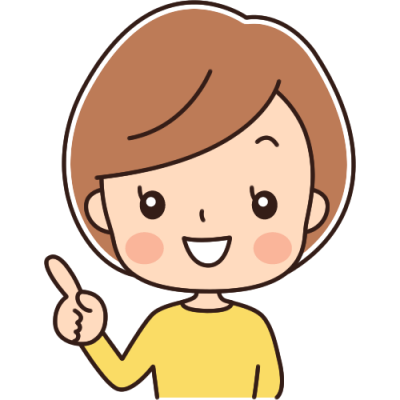 ブックポスト
万一、書架の間にいる時に、書架が動きだしたら、オレンジのバーを足で押してください。動いている書架が止まります。
[Speaker Notes: 図書は集密書庫に配架されています。OPACで検索した時に、配架場所が「法・図」と表示されます。各書架に図書の請求記号が表示してありますので、利用したい図書が配架されている書架を開けて取り出してください。書庫の資料も当日内なら自習室まで持ち出すことができます。また、図書室内で連続して使うようなときは、2週間15冊までカウンター横の書架に取り置いておくことができます。]
ブックポスト
法4号館の法科大学院生用ラウンジの向かい側に
ブックポストがあります。
このブックポストに資料の返却ができます。
劣化資料や他大学の資料は入れないでください。
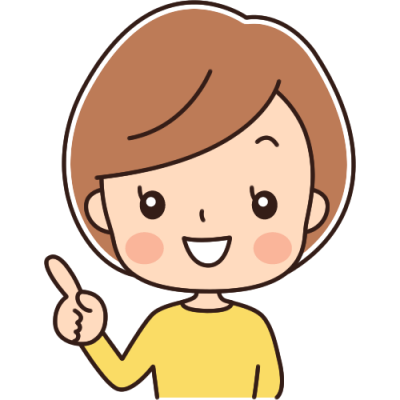 [Speaker Notes: 法科大学院生用ラウンジの向い側にブックポストがあり、資料の返却ができます。ただし、貸出時にブックポスト不可と指示があった資料（劣化している資料）や他大学の資料はカウンターに返却してください。
以上でバーチャルツアーは終了です。ありがとうございました。]
図書室Ｌ６階　フロアマップ
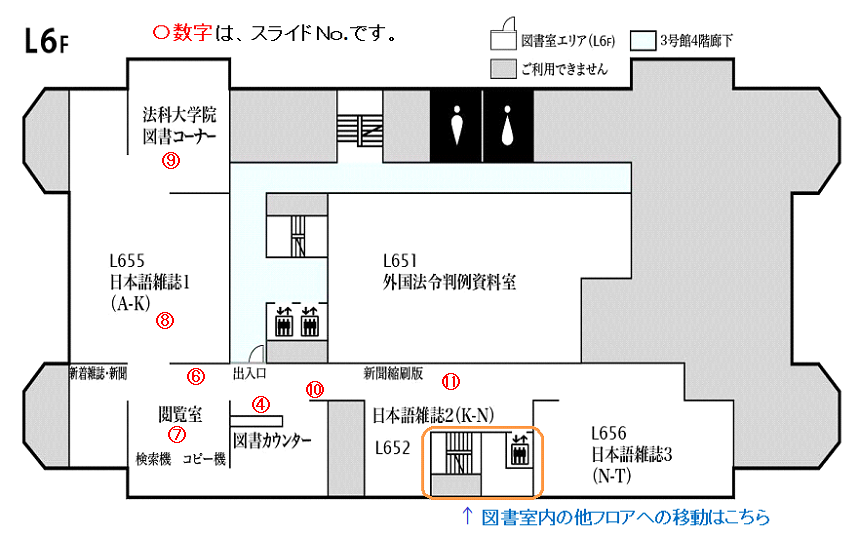 OPAC検索から法図資料にたどり着くには
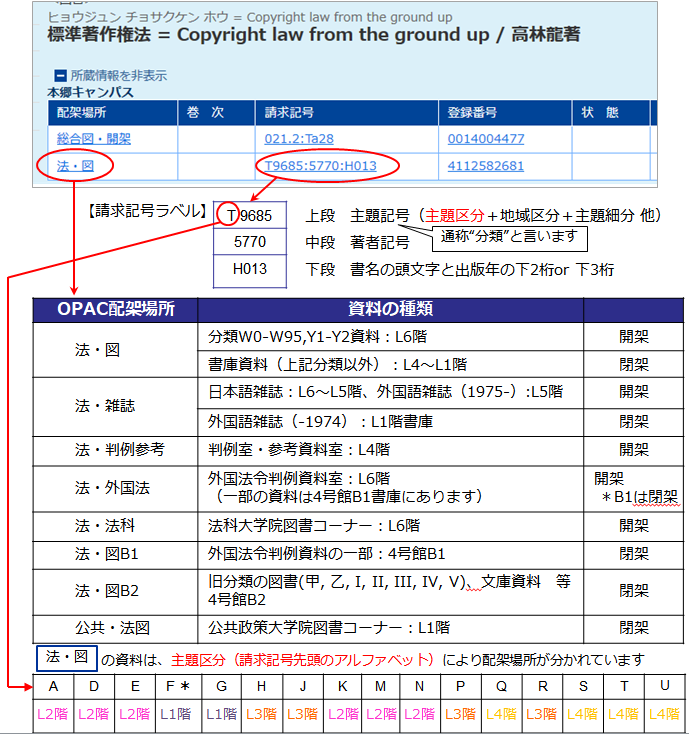 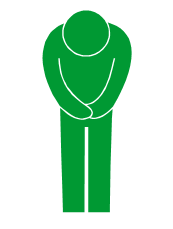 感染予防のために
☑ 必ずマスクを着用して下さい

☑ 密を避けるため、ご利用は、
　なるべく短時間でお願いします
 　（閲覧席の自習利用は不可）

☑ 周囲の方と距離をあけて
　 ご利用ください